1
2
SpecialistkollegiumÅr 20XX-20XXMentor: NamnTitelKontaktuppgift
3
Agenda för träff 1
Presentation av deltagare och mentor
Introduktion av specialistkollegiet
Utforska specialistrollen
Slutsummering
4
Presentation
Arbetssituation
Aktuellt läge i specialistutbildningen
Annat relevant
5
Om specialistutbildningen
Specialistutbildningen omfattar flera moment som var för sig och tillsammans bidrar till specialistpsykologens utveckling:
Fördjupad teoretisk kompetens inom vald specialitet
Ökad yrkesskicklighet inom vald specialitet
Fördjupad kompetens avseende professionsfrågor, ledarskap, etik- och juridik, jämlikt bemötande och evidensbaserad praktik.

Den tredje av dessa delar representeras i specialistutbildningen av introduktionskursen och specialistkollegiet
6
Vad är specialistkollegium?
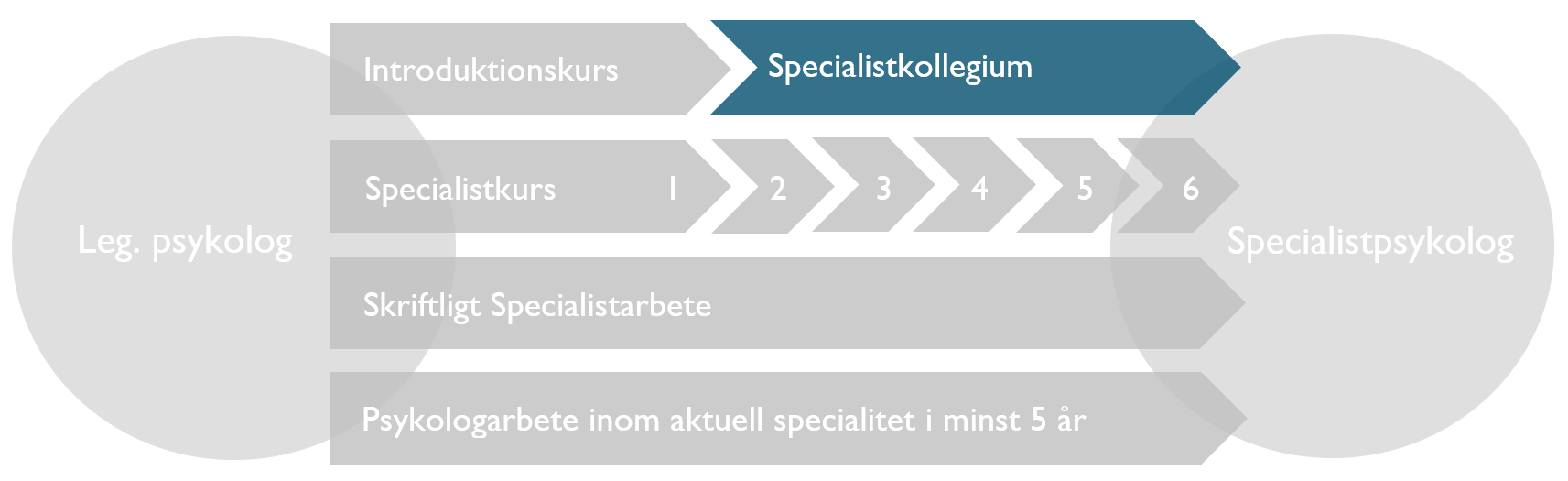 7
Kollegiets syfte & mål
Ram som ska integrera specialistutbildningens olika delar
Bygga vidare på introduktionskursen
Syftar till en fördjupad förståelse och beredskap för vad ett professionellt förhållningssätt innebär i förhållande till specialistrollen
Forum för analys av den egna yrkesutövningen med avseende på centrala aspekter av specialistrollen
Uppmuntra till gemensamma diskussioner utifrån konkreta situationer och problematik som deltagarna upplevt i sin yrkesvardag
8
Lärandeaktiviteter
Visa förmåga att:
Identifiera och genomföra ansvarsuppgifter som passar specialistrollen inom den aktuella verksamheten.
Identifiera relevanta dilemman i yrkesutövningen som specialistpsykolog och ge förslag på lämpliga åtgärder och ett professionellt förhållningssätt vid risk- och konsekvensanalyser av den egna verksamheten.
9
Lärandemål
Fördjupad kunskap och förståelse för vad specialistrollen innebär när det gäller:
Att axla rollen som ledare för den psykologiska verksamheten, psykologprofessionen och ämnesinriktningen.
Att leda och delta i evidensbaserad metodutveckling (planera, genomföra, utvärdera) inom den egna verksamheten.
Att leda och delta i kartläggning och planering av kompetensförsörjning av sin profession inom den egna verksamheten såväl som mer övergripande inom det egna ämnesområdet.
Att självständigt ansvara för evidensbaserad kunskaps- och färdighetsöverföring gentemot den egna och andra professioner.
Innehåll & upplägg
[Speaker Notes: Obligatoriska moment – de måste genomföras på något sätt men innehåll, upplägg och omfattning kan modifieras.
- Fördjupningsarbete av verksamhetsnära och professionsrelaterade  frågeställningar rörande etik, juridik, jämlikt bemötande och evidensbaserad psykologisk praktik. 
- Kontinuerligt följa deltagarnas steg i specialistutbildningen]
11
Ledarskapsblocket – rekommenderat innehåll
[Speaker Notes: Obs! Vi kommer fokusera på ledarskap i vid bemärkelse. I specialistrollen ingår alltid ett ledarskap. Du kommer att vara företrädare för kompetensområdet och även som handledare och förmedlare av kunskap är du en ledare. Under ledarskapsblocket kommer ledarskap, med eller utan formella uppdrag att diskuteras och arbetas med.]
12
Kurslitteratur
[Speaker Notes: Jackson & Perrys bok läses översiktligt. Den ger små korta inblickar i den forskning som finns och pågår gällande ledarskap. Syftar inte till att ge fördjupad kunskap utan att påvisa bredden och skapa intresse och nyfikenhet för vida kunskapsinhämtning.
Artikeln av Frykman m fl och boken av Söderfjäll är även kurslitteratur på Introduktionskursen.]
13
Examination
Specialistkollegium examineras genom närvaro, aktivt deltagande samt godkänt genomförande av nedanstående uppgifter eller motsvarande aktiviteter som bestäms i samråd mellan grupp och mentor:
Reflektionsarbete vid tre tillfällen utifrån ”utveckling i specialistrollen”
Hemuppgifter inom ledarskapsblocket
Planera och genomföra förändringsarbete
Presentation av eget förändringsarbete
14
Närvarokrav
75 % närvaro krävs – komplettering inom kollegiet vid all frånvaro
50-75 % närvaro - samlingskollegium (4 träffar under 1 år)
0-50 % närvaro - gå om kollegiet
15
Farhågor & förhoppningarövning 1
Möjliga specialistuppdrag
LEDA• ANSVARA • UTVECKLA • KVALITETSSÄKRA 

Ledare för den psykologiska verksamheten
verksamhetsledning
utvärdering och kvalitetssäkring
verksamhetsförlagd forskning
verksamhetsförlagd utbildning (VFU)
metodutveckling
rådgivning kring juridiska, professionella och etiska frågeställningar
TA SVÅRA ÄRENDEN • HANDLEDA • UTBILDA • 
IMPLEMETERA NYA METODER

Ämneskunnig inom sitt specialistområde
fördjupade bedömningar, komplexa utredningar
patientansvar, patientsäkerhet
handledning, konsultation
rådgivare och utbildare
second opinion
säkerställer att verksamheten arbetar med de bästa metoderna
17
Vad innebär specialistrollen?
Utforska egen syn på specialistrollen och lärandemål med hjälp av dokumentet Uppstart_utveckling i specialistrollen
Arbeta först individuellt och sedan parvis
Kort dragning i helgrupp
18
Inför nästa gång
Innehåll nästa gång
Eventuell hemuppgift
[Speaker Notes: Om ni ska ha dilemmadragningar nästa tillfälle så beskrivs ett möjligt upplägg i bild 22.]
19
Slutsummering
Vilken bild har du nu av specialistkollegiet?
Vad tar du med dig från idag relaterat till din egen utveckling? 
Finns det något som du kan göra innan nästa tillfälle?
20
Agenda för träff 2 & 3
Incheckning
Verksamhetsnära och professionsrelaterade dilemman
Slutsummering
21
Incheckning
Arbetssituation kopplat till specialistrollen
Aktuellt läge i specialistutbildningen
Backspegel: hur har det gått med det du tog med dig förra gången?
22
Dilemman
Dragning av verksamhetsnära dilemman avseende exv etik, juridik, jämlikt bemötande eller evidensbaserad praktik. Fyra deltagare per träff presenterar sin organisation samt en frågeställning som diskuteras gemensamt. Varje deltagare får ca 50 minuter till sitt förfogande. 
Möjligt upplägg:
Presentation av organisationen och dragning av frågeställning – max 20 min
Reflektion från alla i 30 min; där 15 min är i mindre grupp och 15 min gemensamt
Förslag på diskussionsfrågor hittas i övning 2.
23
Inför nästa gång
Innehåll nästa gång
Eventuell hemuppgift
24
Slutsummering
Vad tar du med dig från idag relaterat till din egen utveckling? 
Finns det något som du kan göra innan nästa tillfälle?
25
Utvärdering under/efter träff 2
På slutet av eller efter träff 2 är det dags att utvärdera er kollegiestart. Vi på IHPU önskar följa hur det nya upplägget av specialistkollegium fungerar för att ha möjlighet att utveckla innehåll och genomförande vid behov.
Länk till utvärderingen hittas i dokumentet ”Utvärderingslänkar” och här:
https://ui.ungpd.com/Surveys/27b2e38b-a2e4-4601-a284-59996b758b49

/Tack på förhand från IHPU!
[Speaker Notes: Påminnelse till mentorer – meddela IHPU att ni genomfört träff 2 så får ni en återkoppling av resultatet på gruppnivå.]
26
Agenda för träff 4
Incheckning
Valfritt tema
Inför ledarskapsmomentet
Slutsummering
27
Incheckning
Arbetssituation kopplat till specialistrollen
Aktuellt läge i specialistutbildningen
Backspegel: hur har det gått med det du tog med dig förra gången?
28
Valfritt tema
29
Inför nästa gång
Inför ledarskapsmomentet
Genomgång av hemuppgift 1
30
Slutsummering
Vad tar du med dig från idag relaterat till din egen utveckling? 
Finns det något som du kan göra innan nästa tillfälle?
31
Agenda för träff 5
Incheckning
Introduktion av ledarskapsblocket
Utforska egen relation till ledarskap och följarskap
Färdighetsträna svåra situationer
Egna lärandemål
Genomgång av hemuppgift
Slutsummering
32
Incheckning
Arbetssituation kopplat till specialistrollen
Aktuellt läge i specialistutbildningen
Backspegel: hur har det gått med det du tog med dig förra gången?
33
Ledarskapsmomentet
Ledarskap i vid bemärkelse
Specialistpsykologen är företrädare för sitt kompetensoråde och förmedlare av kunskap – i det ingår ett ledarskap
I momentet ingår ledarskap både med och utan formellt ansvar
34
Vad är ledarskap?
Beteenden hos en individ som styr aktiviteten hos en grupp gentemot ett gemensamt mål  (Hemphill & Coons, 1957)
En interpersonell relation där andra lyder, inte för att de måste utan för att de vill (Merton, 1969)
En process som påverkar aktiviteten i en organiserad grupp gentemot uppsatta mål (Roach & Behling, 1984)
Att transformera följare, skapa visioner av de mål de har, och visa på vägar för att nå fram till dessa mål (Bass, 1985)
Att artikulera visioner, förkroppsliga värderingar, och skapa den miljö i vilken man kan uppnå saker 
    (Richards & Engle, 1986)

Förmågan hos en individ att påverka, motivera, och möjliggöra för andra att bidra till effektiviteten och framgången hos en organisation (House m fl., 1999)

En påverkansprocess som strävar till att få andra att förstå och hålla med om vad som behöver göras och hur det kan göras effektivt och att underlätta individuella och kollektiva försök att uppnå de delade målen (Yukl, 2001)
[Speaker Notes: ”There are almost as many different definitions of leadership as there are persons who have attempted to define it.” 

(Stogdill, 1974, p. 279)]
Kärnan i definitioner av ledarskap
Relationen mellan ledare och följare består av social påverkan
 
Ledaren får följarna att arbeta mot ett gemensamt mål eller syfte
[Speaker Notes: Det kan vara fotbollslaget som vill göra mål på motståndarna, forskargruppen som vill vinna forskningsmedel i konkurrens med andra eller lönehandläggarna som vill att varje anställd ska få rätt lön på rätt dag.

Och HUR får ledarna följarna att arbeta mot ett gemensamt mål? Ja då får man titta på själva funktionen – vad är det för funktion en ledare fyller, lite mer konkret?]
Ledarskap ur ett funktionellt perspektiv
Klargöra
Påverka
Engagemang
Kreativitet
Prestation
Effektivitet
Noggrannhet
...
Syften
Mål
Prioriteringar
Förväntningar
Regler
Ansvar
Resurser
...
[Speaker Notes: Ledarskap handlar både om att klargöra  och påverka. Klargöra en riktning – vart ska vi – den behöver man som ledare inte nödvändigtvis ta ut själv, men man behöver stå för den och påminna om den. Vad händer med otydlig riktning – jo folk löser det med att hitta en egen och det kan bli många olika riktningar i en grupp. 
Man behöver också vara tydlig med ramarna. Vad är ok och inte, får man jobba hemifrån och hur mkt? Vilka är förväntningen på medarbetarna? Tydlighet ger lägre stress. Vem har ansvar för vad? Är roller tydliga så minskar grogrund för konflikter. 

På den andra sidan har vi påverka – och det är oftare denna sida som man spontant tänker på när det gäller ledarskap. Det handlar om engagemang etc....att hjälpa medarbetarna att finna meningsfullheten i det dagliga slitet, att stimulera nytänk, att motivera till ”vill göra-prestationerna”, de som är utöver ”måste-prestationerna”.  

Jag tycker att vi har en tendens att värdera den högra sidan mer än den vänstra. Men både två är nödvändiga enligt forskningen.]
Kontrollerar och övervakar så att fel inte ska kunna uppstå
Tydliggör mål och förväntningar och förstärker önskvärt beteende
Gör ingenting
Ingriper när fel uppstått
Effektivitet
Transformerande

Förebild
Visionär
Utmana
Frigöra
Uppmuntra
Full Range Leadership Model
Låt-gå ledarskap
Avvikelsebaserat passivt
Avvikelsebaserat aktivt
Villkorligt belönande
Aktivitet
[Speaker Notes: https://www.motivation.se/innehall/racker-det-med-transformerande-ledarskap/
En transformativ ledare är en ledare som försöker uppfylla högre behov hos andra och locka fram deras potential. Genom det lyckas en transformativ ledare skapa commitment till det kollektiva målet, dvs att individen vill delta i något som är större än en själv, bortom egenintresset. En transformativ ledare väcker den inre motivationen och ökar självförtroendet hos individen att lyckas. Transformativt ledarskap utövas genom fyra olika delar:

TL ingår i en modell som beskriver ett continuum från ineffektivt ledarsskap till effektivt ledarskap. På silverplatsen har vi Villkorligt belönande ledarskap, att leda genom morot. En combination av TL och denna har visat sig allra bäst. 
I det transaktionella ledarskapet ingår också mer av piska-ledarskap, att man fokuserar på avvikelser. 

Och på jumboplatsen finns låt-gå ledarskap. Man låter gruppen eller individen ta beslut, lösa problem, organisera sig själva. Det är associerat med dåliga utfall som konflikter, mobbing, psykisk ohälsa, lägre prestation.]
Villkorligt belönande + transformerande ledarskap
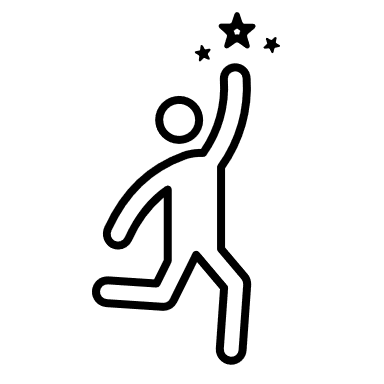 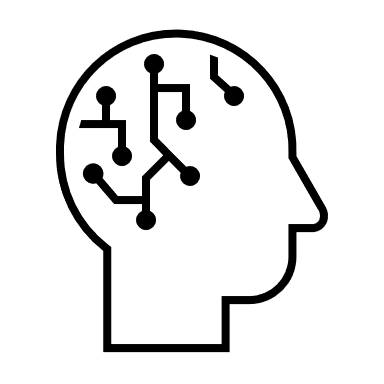 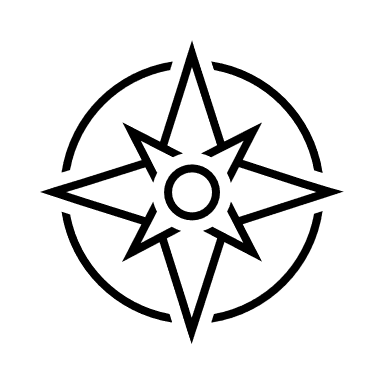 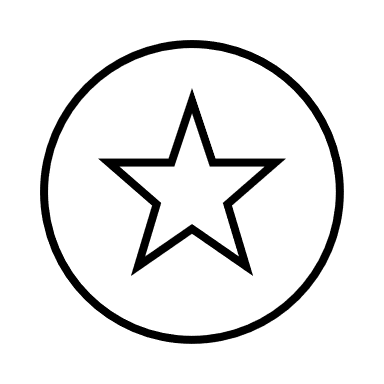 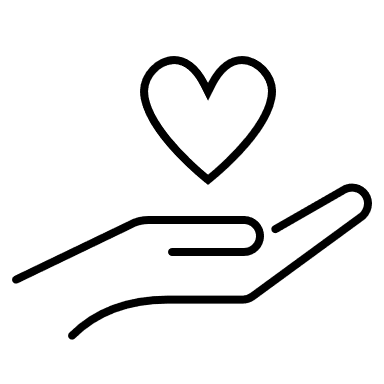 [Speaker Notes: Exempel på beteendekategorier som ni kommer att få testa på i övning 4.]
RKMM = analysstöd vid förändringsarbete
[Speaker Notes: Två primära användningsområden

Specifikt analysverktyg för problemlösning eller planering i förändring
Systematisk översyn av organisationen som prestationsstärkande systemet]
40
Utforska egen relation till ledarskap och följarskapövning 3
41
Färdighetsträning av svåra situationerövning 4
42
Arbeta med egna lärandemålövning 5+ Ledarskap_utveckling i specialistrollen
43
Inför nästa gång
Genomgång av hemuppgift 2
Arbeta även gärna vidare med RKMM för egen specialistroll framöver
44
Slutsummering
Vad tar du med dig från idag relaterat till din egen utveckling? 
Finns det något som du kan göra innan nästa tillfälle?
45
Agenda för träff 6
Incheckning
Organisationsanalys och egen RKMM
Genomgång av hemuppgift
Slutsummering
46
Incheckning
Arbetssituation kopplat till specialistrollen
Aktuellt läge i specialistutbildningen
Backspegel: hur har det gått med det du tog med dig förra gången?
47
Organisationsanalys & egen RKMM
Genomgång och diskussion utifrån genomförda hemuppgifter
Vad vet vi och vad kan vi göra med denna kunskap?

Gruppen väljer upplägg för arbetet.
48
Inför nästa gång
Genomgång av hemuppgift 3
49
Slutsummering
Vad tar du med dig från idag relaterat till din egen utveckling? 
Finns det något som du kan göra innan nästa tillfälle?
50
Utvärdering efter träff 6
Ni har nu kommit halvvägs med ert specialistkollegium och vi på IHPU blir mycket glada om ni fyller i en utvärdering igen. Detta för att vi ska kunna följa hur det nya upplägget av specialistkollegium fungerar samt ha möjlighet att utveckla innehållet vid behov.
Länk till utvärderingen hittas i dokumentet ”Utvärderingslänkar” och här:
https://ui.ungpd.com/Surveys/bfd8d052-8951-433f-b2d9-ace0aca4fa57

/Tack på förhand från IHPU!
[Speaker Notes: Påminnelse till mentorer – meddela IHPU att ni genomfört träff 6.]
51
Agenda för träff 7
Incheckning
Utvecklingsuppdraget
Genomgång av hemuppgift
Slutsummering
52
Incheckning
Arbetssituation kopplat till specialistrollen
Aktuellt läge i specialistutbildningen
Backspegel: hur har det gått med det du tog med dig förra gången?
53
Utvecklingsuppdraget
Genomgång och diskussion gällande utvecklingsuppdraget
Hjälp varandra med potentiella hinder och möjligheter

Gruppen väljer upplägg för arbetet.
54
Inför nästa gång
Genomgång av hemuppgift 4
55
Slutsummering
Vad tar du med dig från idag relaterat till din egen utveckling? 
Finns det något som du kan göra innan nästa tillfälle?
56
Agenda för träff 8
Incheckning
Presentationer av utvecklingsuppdrag
Feedback på presentationer
Sammanfattning av ledarskapsmomentet
Slutsummering
57
Incheckning
Arbetssituation kopplat till specialistrollen
Aktuellt läge i specialistutbildningen
Backspegel: hur har det gått med det du tog med dig förra gången?
58
Presentationer av utvecklingsuppdraget
Ca 15 min presentation per deltagare
Diskussion och lärdomar av att ha genomfört utvecklingsuppdragen
59
Feedback på framförandet i presentationerna
Vad var bra?
Vad kan utvecklas?

Detta görs med fördel i mindre grupp
60
Sammanfattning
Sammanfattning av ledarskapsmomentet
Återknyt till individuella lärandemål framåt
61
Inför nästa gång
Innehåll nästa gång
Eventuell hemuppgift
62
Slutsummering
Vad tar du med dig från idag relaterat till din egen utveckling? 
Finns det något som du kan göra innan nästa tillfälle?
63
Agenda för träff 9 & 10
Incheckning
Verksamhetsnära och professionsrelaterade dilemman
Slutsummering
64
Incheckning
Arbetssituation kopplat till specialistrollen
Aktuellt läge i specialistutbildningen
Backspegel: hur har det gått med det du tog med dig förra gången?
65
Dilemman
Dragning av verksamhetsnära dilemman avseende exv etik, juridik, jämlikt bemötande eller evidensbaserad praktik. Fyra deltagare per träff presenterar sin organisation samt en frågeställning som diskuteras gemensamt. Varje deltagare får ca 50 minuter till sitt förfogande. 
Möjligt upplägg:
Presentation av organisationen och dragning av frågeställning – max 20 min
Reflektion från alla i 30 min; där 15 min är i mindre grupp och 15 min gemensamt
Förslag på diskussionsfrågor hittas i övning 2.
66
Inför nästa gång
Innehåll nästa gång
Eventuell hemuppgift
67
Slutsummering
Vad tar du med dig från idag relaterat till din egen utveckling? 
Finns det något som du kan göra innan nästa tillfälle?
68
Agenda för träff 11
Incheckning
Valfritt tema
Inför avslut
Slutsummering
69
Incheckning
Arbetssituation kopplat till specialistrollen
Aktuellt läge i specialistutbildningen
Backspegel: hur har det gått med det du tog med dig förra gången?
70
Valfritt tema
71
Inför nästa gång
Inför avslut
Genomgång av hemuppgift 5
72
Slutsummering
Vad tar du med dig från idag relaterat till din egen utveckling? 
Finns det något som du kan göra innan nästa tillfälle?
73
Agenda för träff 12
Incheckning
Sammanfattning av specialistkollegium
Utforska specialistrollen igen
Positiv feedbackövning
Slutsummering
74
Incheckning
Arbetssituation kopplat till specialistrollen
Aktuellt läge i specialistutbildningen
Backspegel: hur har det gått med det du tog med dig förra gången?
75
Sammanfattning av specialistkollegium
Vad har vi gjort?
Vad har det gett oss?
76
Vad innebär specialistrollen?
Utforska egen syn på specialistrollen och lärandemål framåt med hjälp av dokumentet Avslut_utveckling i specialistrollen
Har synen på specialistrollen ändrats under kollegietiden?
Utforska egen syn på specialistrollen och lärandemål, hur har detta förändrats?
Arbeta med ovanstående parvis eller på annat sätt
Dragning i storgrupp – hur har er progression sett ut och vad är målen framåt?
77
Positiv feedbackövningövning 6
78
Grattis till genomfört specialistkollegium!
Er mentor kommer nu att rapportera in ert godkännande till IHPU och meriten läggs då in i er mapp. Ni kommer inte få något pappersintyg och behöver inte göra något själva för att få in informationen.
Vi är mycket glada om ni återigen ger oss information om hur det fungerat för er genom att fylla i en sista utvärdering.
Länk till utvärderingen hittas i dokumentet ”Utvärderingslänkar” och här:
https://ui.ungpd.com/Surveys/443f98ac-248e-4d75-b7e1-1faf8ee1c43c

Stort tack från IHPU!
[Speaker Notes: Påminnelse till mentorer – meddela att kollegiet är avslutat och huruvida deltagarna är godkända.]